LOGO
Business plan PPT
LOREM IPSUM DOLOR SIT AMET, CONSECTETUER ADIPISSING ELIT. MAECENAS PORTTITOR CONGUE MASSA.
www.jpppt.com
CONTENTS
01
02
03
04
Title text
Title text
Title text
Title text
LOREM IPSUM DOLOR SIT. AMET.
LOREM IPSUM DOLOR SIT. AMET.
LOREM IPSUM DOLOR SIT. AMET.
LOREM IPSUM DOLOR SIT. AMET.
01
Title text
LOREM IPSUM DOLOR SIT. AMET.
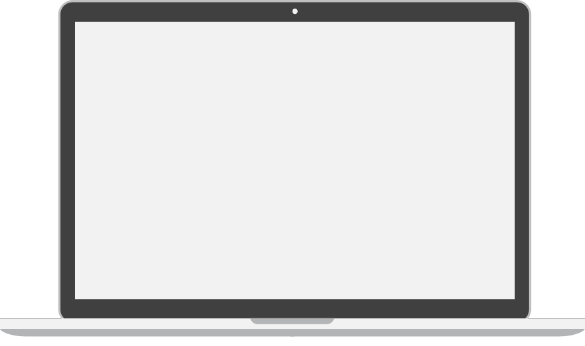 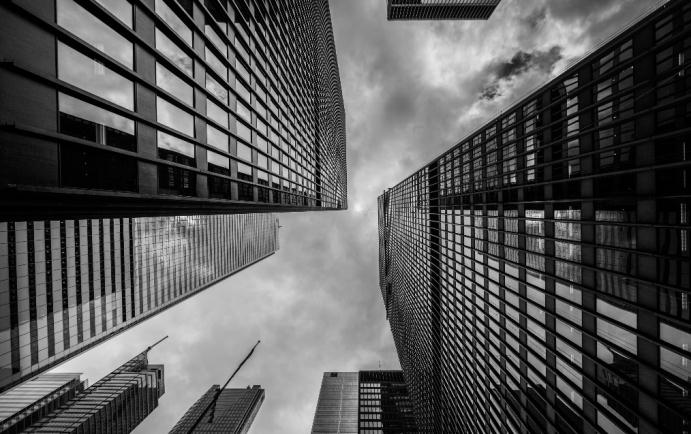 Enter the text.
Enter the text.
Please replace the text content, modify the text content, or copy your content directly to this.
.
Please replace the text content, modify the text content, or copy your content directly to this.
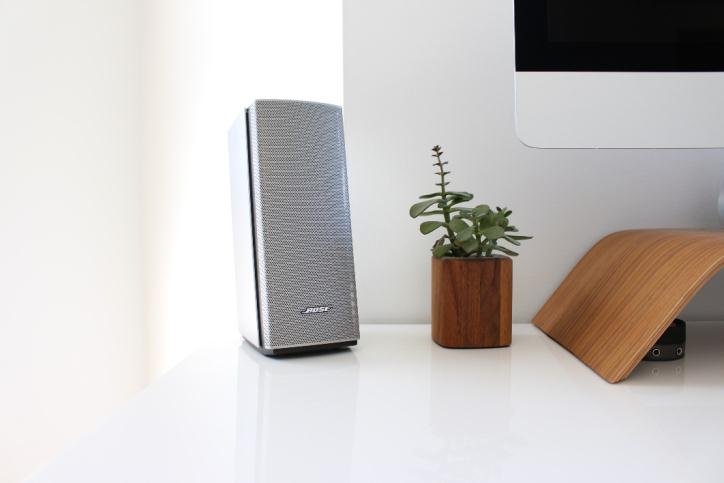 Please enter your question.
Please add detailed description text here, as far as possible with the title text language style, language description as concise and vivid as possible.
+
+
=
Fill in text title.
Fill in text title.
Fill in text title.
Fill in text title.
Please replace the text content, modify the text content, or copy your content directly to this.
Please replace the text content, modify the text content, or copy your content directly to this.
Please replace the text content, modify the text content, or copy your content directly to this.
Please replace the text content, modify the text content, or copy your content directly to this.
Title one
Title two
Title three
Title four
Click the text box to modify the text content, adjust the color and size of the text, you have a good use.
02
Title text
LOREM IPSUM DOLOR SIT. AMET.
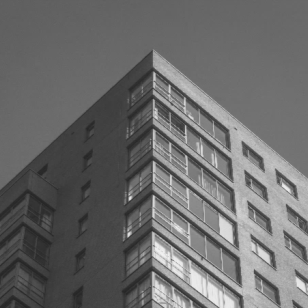 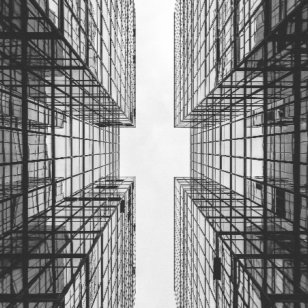 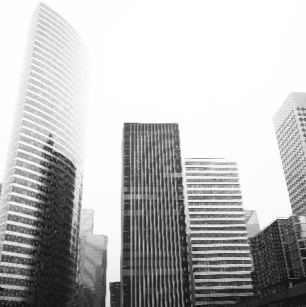 Click please replace the text content.
Please replace the text content, click to add the relevant title text, modify the text content, you can also copy your content directly to this.
Click please replace the text content.
Please replace the text content, click to add the relevant title text, modify the text content, you can also copy your content directly to this.
Click please replace the text content.
Please replace the text content, click to add the relevant title text, modify the text content, you can also copy your content directly to this.
04
Enter the title.
Enter the title.
Click add theme description text Click Add theme description.
Click add theme description text Click Add theme description.
01
title
03
Enter the title.
Enter the title.
Click add theme description text Click Add theme description.
Click add theme description text Click Add theme description.
02
30,000K.
50,000K.
60,000K.
80,000K.
2017
2018
2019
2020
Enter the title.
Enter the title.
Enter the title.
Enter the title.
Please replace the text content, modify the text content, or copy your content directly to this.
Please replace the text content, modify the text content, or copy your content directly to this.
Please replace the text content, modify the text content, or copy your content directly to this.
Please replace the text content, modify the text content, or copy your content directly to this.
01
02
03
Title text added.
Title text added.
Title text added.
Title text added.
Title text added.
Users can present on a projector or computer.
Users can present on a projector or computer.
Users can present on a projector or computer.
Users can present on a projector or computer.
Users can present on a projector or computer.
04
05
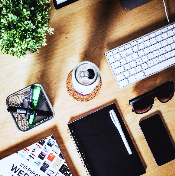 Title text added.
Title text added.
Title text added.
Title text added.
Title text added.
Title text added.
Please replace the text content, modify the text content, or copy your content directly to this.
Please replace the text content, modify the text content, or copy your content directly to this.
Please replace the text content, modify the text content, or copy your content directly to this.
Please replace the text content, modify the text content, or copy your content directly to this.
Please replace the text content, modify the text content, or copy your content directly to this.
Please replace the text content, modify the text content, or copy your content directly to this.
03
Title text
LOREM IPSUM DOLOR SIT. AMET.
60%
80%
20%
Add a subheading.
Add a subheading.
Add a subheading.
Select the chart and right-click to modify the data to modify the two data separately, making the and one.
Select the chart and right-click to modify the data to modify the two data separately, making the and one.
Select the chart and right-click to modify the data to modify the two data separately, making the and one.
the text.
20%
Please replace the text content.
Please replace the text content and modify the text content.
the text.
20%
Please replace the text content.
the text.
60%
Please replace the text content and modify the text content.
Please replace the text content.
Please replace the text content and modify the text content.
Title text added.
Title text added.
Title text added.
Users can present on a projector or computer or print the presentation into film for use in a wider range of areas.
Users can present on a projector or computer or print the presentation into film for application.
Users can present on a projector or computer or print the presentation into film for application.
YOUR TITLE HERE.
Add page title content.
Please replace the text content and modify the text content.
01. /
Please replace the text content and modify the text content.
02. /
04
Title text
LOREM IPSUM DOLOR SIT. AMET.
Please replace the text content.
Please replace the text content.
Please replace text, click add relevant headline, modify the text content, also can copy your content to this directly.
Please replace text, click add relevant headline, modify the text content, also can copy your content to this directly.
Please replace the text content.
Please replace the text content.
Please replace text, click add relevant headline, modify the text content, also can copy your content to this directly.
Please replace text, click add relevant headline, modify the text content, also can copy your content to this directly.
Click to enter the title.
Enter the detailed text here,
and details.
Click to enter the title.
Enter the detailed text here,
and details.
Click to enter the title.
Enter the detailed text here,
and details.
02
01
03
04
05
06
Click to enter the title.
Enter the detailed text here,
and details.
Click to enter the title.
Enter the detailed text here,
and details.
Click to enter the title.
Enter the detailed text here,
and details.
Title text added.
Title text added.
Title text added.
Title text added.
Please replace the text content, modify the text content, or copy your content directly to this.
Please replace the text content, modify the text content, or copy your content directly to this.
Please replace the text content, modify the text content, or copy your content directly to this.
Please replace the text content, modify the text content, or copy your content directly to this.
22
Add a title.
Add a title.
Add a title.
Please replace the text content and modify the text content.
Please replace the text content and modify the text content.
Please replace the text content and modify the text content.
LOGO
Thank you for watching!
LOREM IPSUM DOLOR SIT AMET, CONSECTETUER ADIPISSING ELIT. MAECENAS PORTTITOR CONGUE MASSA.
www.jpppt.com.
Fully Editable Icon Sets: A
Fully Editable Icon Sets: B
Fully Editable Icon Sets: C